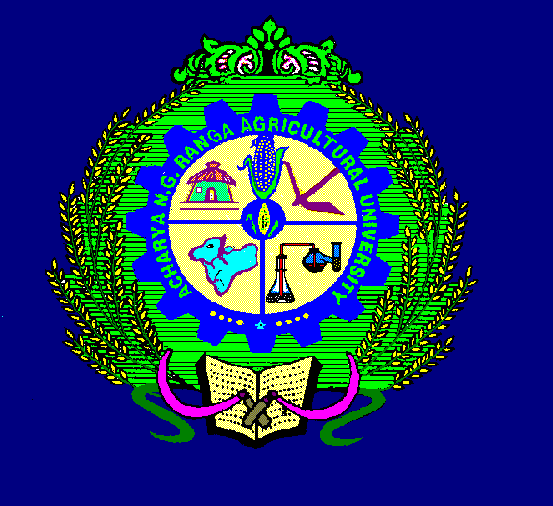 Theme : Crop Protection and Management
Field evaluation of entomopathogenic fungi against white grub, Holotrichia consanguinea Blanch in sugarcane.
M.Visalakshi 
   Regional Agricultural Research Station, Anakapalle
  Acharya N. G. Ranga Agricultual University , 
Andhra Pradesh, INDIA.
INTRODUCTION
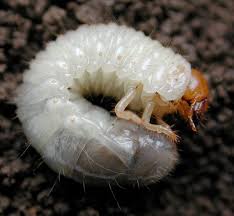 White grub, Holotrichia consanguinea (Melolonthinae: Scarabaeidae: Coleoptera) –
    Important soil pest of sugarcane in tropical India. 

White grub become increasingly difficult pest in Andhra Pradesh during the last few years.

Endemic to sugarcane tract in high altitude or assured rainfall areas earlier but extending its spatial range in the recent years due to monoculture of  sugarcane and minimal varietal diversity.
White grub beetles emerge from soil after early summer showers
 (May- June).

 White grub adults feed on folage of host trees like neem, acasia .

Average of 20 eggs are laid by females  inside the soil.
  Incubation period-
                 7 to 13 days.
 
 The newly hatched grubs  feed on organic matter  till they come in contact with living roots.
Duration of first instar grub – 16 days
        second instar grub - 32 days and
        third instar - 49 days. 

 Total grub duration ranges from 
    82 to 113 days.
white grub average duration of one life cycle is 122 days.
Grubs  active feeding period:  July to mid October. Grubs pupate during November.
Symptoms of Damage
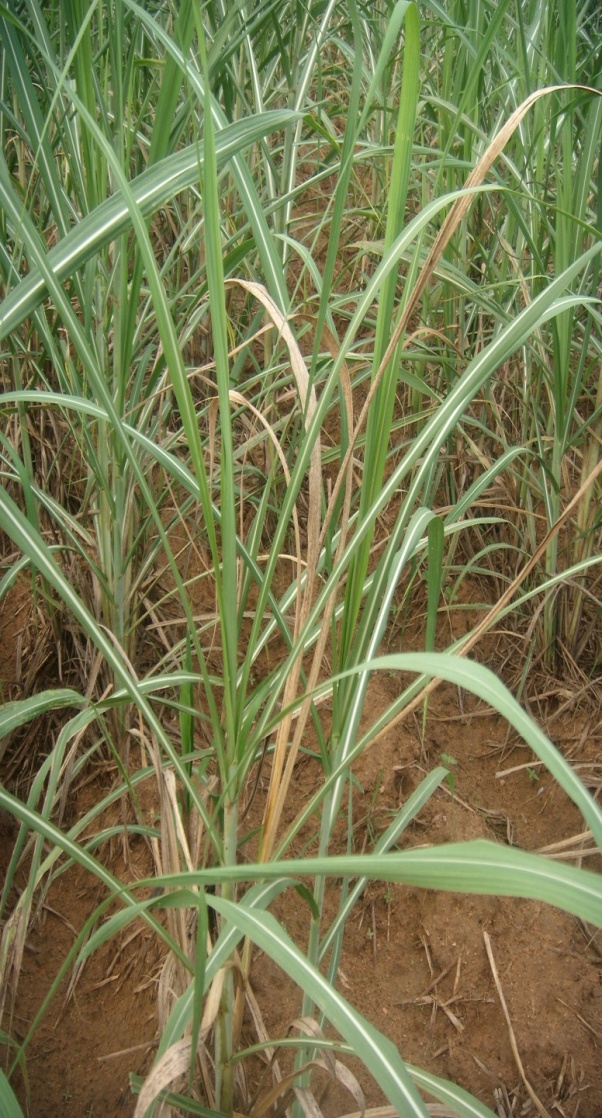 Late larval stages feed on roots of sugarcane and damage the underground portions of stalks
 
Following injury, spindle wilts and leaves turn yellow;  clumps gradually dry up and can be easily pulled out.
Damage and Loss
Severe cases of attack the entire field devastation.

Affected canes lose weight, dry up, collapse and become unfit for crushing and planting.
Damage occurs in patches leaving gaps .
Damage and Loss
Severe symptoms of damage by older grubs manifest only late in the season resulting in complete crop loss .
Infested clumps harbor 7-10 grown up grubs around the root region.
Yield loss was as high as 100 per cent.
Management of White grub
Several tactis have been adopted for the management of white grub .

 In a majority of the farming situations, control of white grub become difficult because of the lack of control over the damage. 

 Chemical control is practically uneconomical, difficult and associated with high cost, environmental pollution and pesticide residues.

 Hence, there is need for development of alternate ecofriendly and economically feasible strategy for the control of white grub.
Importance
Studies on use of entomopathogenic fungi in pest control is limited. 
 Among these,  Beauveria bassiana  and Metarhizium anisopliae  have great importance in the management of white grub.
 Both the fungi are eco-friendly, cost effective, highly persistent and also self-perpetuating in nature and the microclimate of sugarcane eco-system is ideal for their multiplication. 
 Keeping in view , experiments  were conducted to study the efficacy of entomopathogenic fungi for the management of white grub in sugarcane.
Methodology
Field experiments conducted  in endemic areas of farmer’s fields i.e., at Pakki village (Bobbilli mandal),  Vizianagaram district, Andhra Pradesh .

 Sugarcane variety 87 A 298 was planted in July to study the efficacy of  treatments imposed at the time of planting . 

 Efficacy of treatments at one month after planting was studied in June planted crop .
Treatments: 7
T1 : Beauveria bassiana @ 5x10 13  spores ha-1 
T2 : B. bassiana  in FYM enriched field.
T3 : Metarhizium anisopliae @ 5x10 13  spores ha-1 
T4 : M.anisopliae in FYM enriched field
T5 : Neem cake @ 500 kg/ha
T6 : Phorate  10G @ 15kg/ha
T7 : Untreated  check
Data recorded
Observations were recorded on plant damage due to white grubs , number of white grubs per 10 meter row in the root zone recorded at 60 days after treatment (DAT) i.e.,in Sep-Oct. 

 Millable cane, cane yield and sucrose (%) was recorded at harvest.
RESULTS
Soil Application of Entomopathogenic fungi (Beauveria bassiana /  Metarhizium anisopliae @ 5x10 13  spores ha-1 ( 5g/lt ) were proved effective in reducing the sugarcane plant damage due to white grubs and also in reducing grub population in both the experiments conducted i.e., Imposing treatments at the time of planting / Imposing treatments at one month after planting compared with phorate and neem cake.
Treatments imposed at planting

 M. anisopliae  applied  in FYM enriched field  proved significantly superior to neem cake , phorate and untreated check.  

 M. anisopliae reduced the plant damage by grub to the extent of 93.6% followed by
   B. bassiana  (88.09%) compared to untreated check .
 M. anisopliae recorded high grubmortality (77.22%) followed by B. bassiana  ( 74.08%). 

 Phorate  (45.43%) and neem  (40.93%) recorded low grub mortality compared to untreated check.
Similar trend was observed in the experiment conducted by imposing treatments at one month after planting i.e., after the onset of monsoon in the month of  July. 

Treatments imposed at one month after planting

 M. anisopliae reduced the plant damage by grub to the extent of 87.89% followed by
   B. bassiana  (86.2%) compared to untreated check .
 M. anisopliae recorded 76.93% mortality in grubs  followed by B. bassiana  (69.2%) compared to untreated check.
Highest per cent increase in yield over untreated check was noticed in M. anisopliae     applied in FYM enriched field in both the experiments  i.e.,  Treatment  imposed at the time of planting / at one month after planting.
 

Soil application of M.anisopliae in FYM enriched field gave higher cane yield in both the experiments.
Treatments imposed at planting

  Highest cane yield was recorded in                        M. anisopliae (81.44 t ha-1) in FYM enriched field followed by B.bassiana (76.6 t ha-1) .

 Cane yields recorded less in neem cake, phorate   and lowest in untreated check.

Treatments imposed at one month after planting

 M. anisopliae (79.73  t ha-1) in FYM enriched 
   field recorded higher cane yield  followed by 
   B. bassiana   (76.45 t ha-1) in FYM enriched field.
Table 1: Efficacy of  entomopathogenic fungi against sugarcane 		white grub, Holotrichia consanguinea.
Table 2 : Efficacy of  entomopathogenic fungi on yield 			parameters of sugarcane.
Conclusion
Soil application of  Metarhizium anisopliae @ 5x1013spores/ha / Beauveria bassiana  @ 5x10 13  spores ha-1 in FYM enriched field was effective in reducing the plant damage due to white grub and grub population imposing treatment at the time of planting / at one month after planting. 

 As entomopathogenic fungi  persist in the soil for a longer period than chemicals,  Metarhizium anisopliae and  Beauveria bassiana  are better alternatives for the management of white grubs in endemic areas.
THANK YOU